«Школьное обучение никогда 
не начинается
с пустого места, а всегда опирается
на определённую стадию развития,
проделанную ребёнком».
Л. С. Выготский
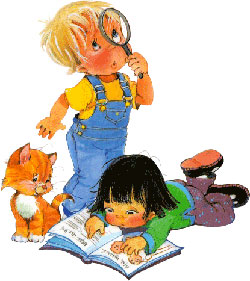 «Мои увлечения»
«Чай-наш любимый напиток»
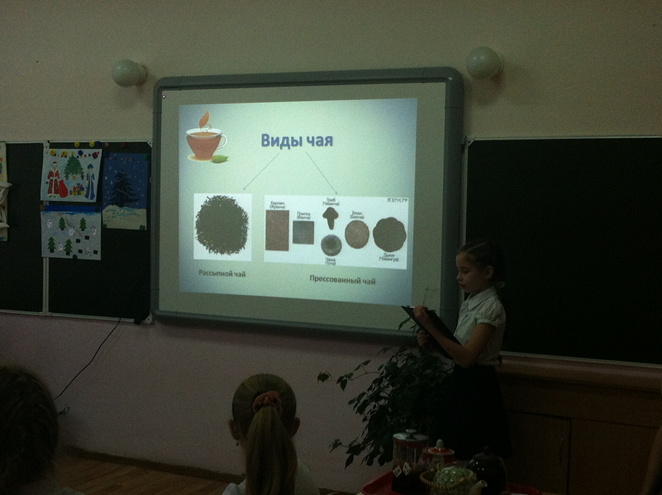 «В гостях у сказки»
«Свойства бумаги»
Стенная газета на тему «Научные открытия и технические изобретения 20-начала 21 века»
Участники городской научно-практической конференции
Спасибо за внимание!
«Посмотри на мир другими глазами»
Утром небо покрылось чёрными тучами и пошёл снег. Крупные снежные хлопья падали на дома, деревья, тротуары, дороги...

Как ты отнесёшься к появлению первого снега, если ты  гуляешь во дворе с друзьями? Продолжи текст.
Как ты отнесёшься к появлению первого снега, если ты зайчик в лесу? Продолжи текст.